Reinventing Education  Die 3 Arten der Schule
Vorstellung

Reflektieren

Verbinden
Warum sind Sie hier?
Rob Macleod
Robert.macleod@idsb.eu
Matthias Verdoodt
Matthias.verdoodt@idsb.eu
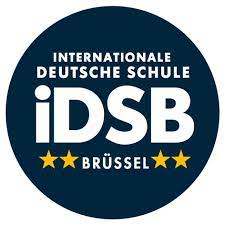 Traditional
Mainstream
Progressive
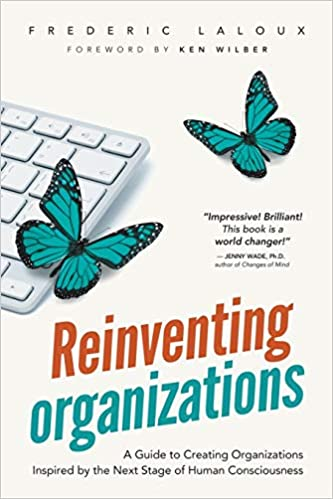 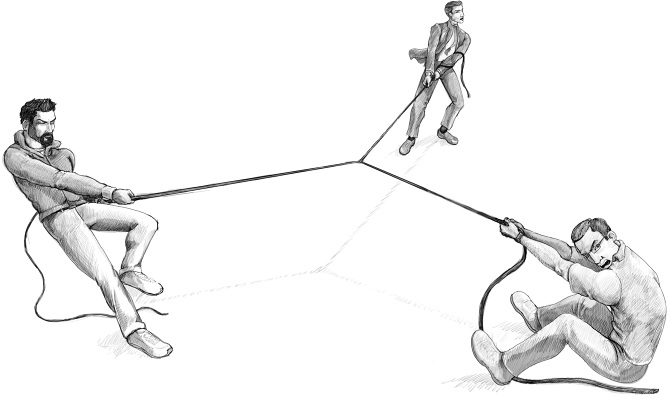 Progressive
Traditional
Mainstream
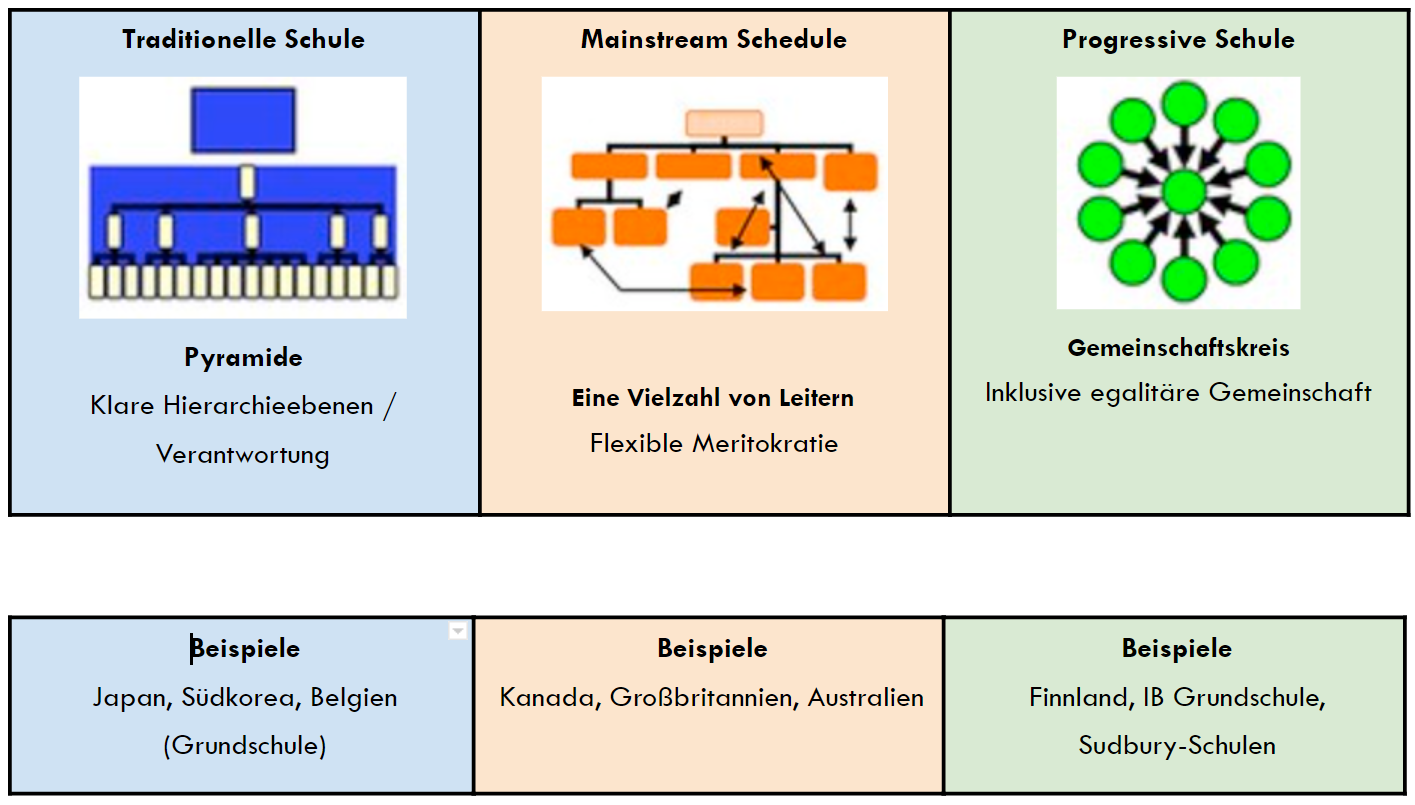 Was beschreibt Ihre Schulerfahrungen am besten?
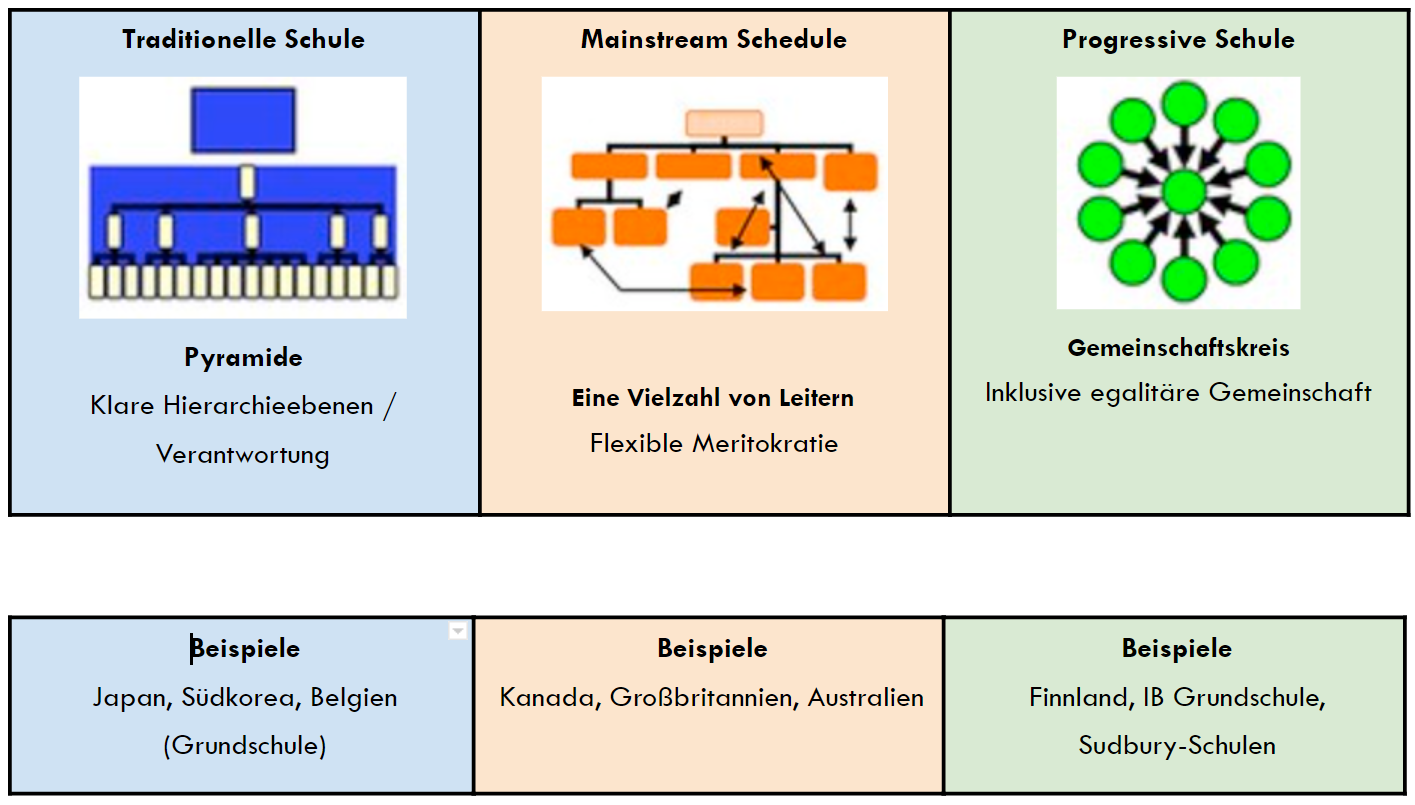 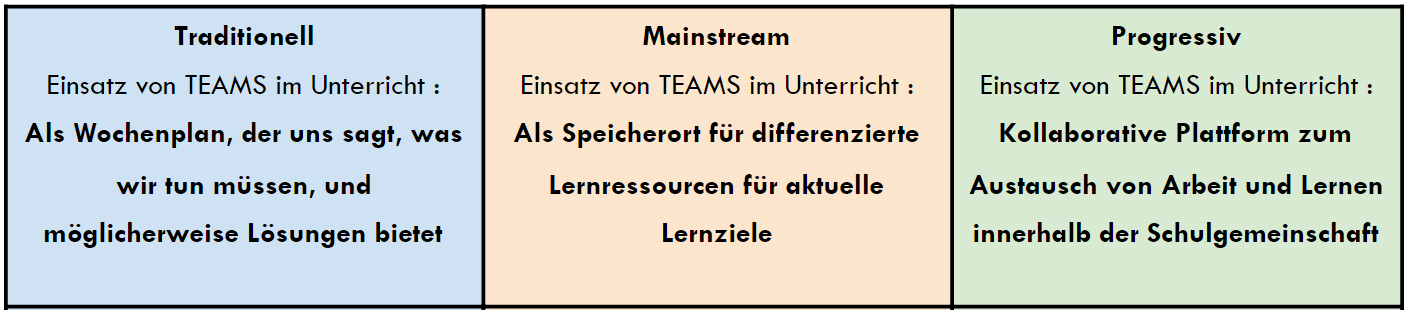 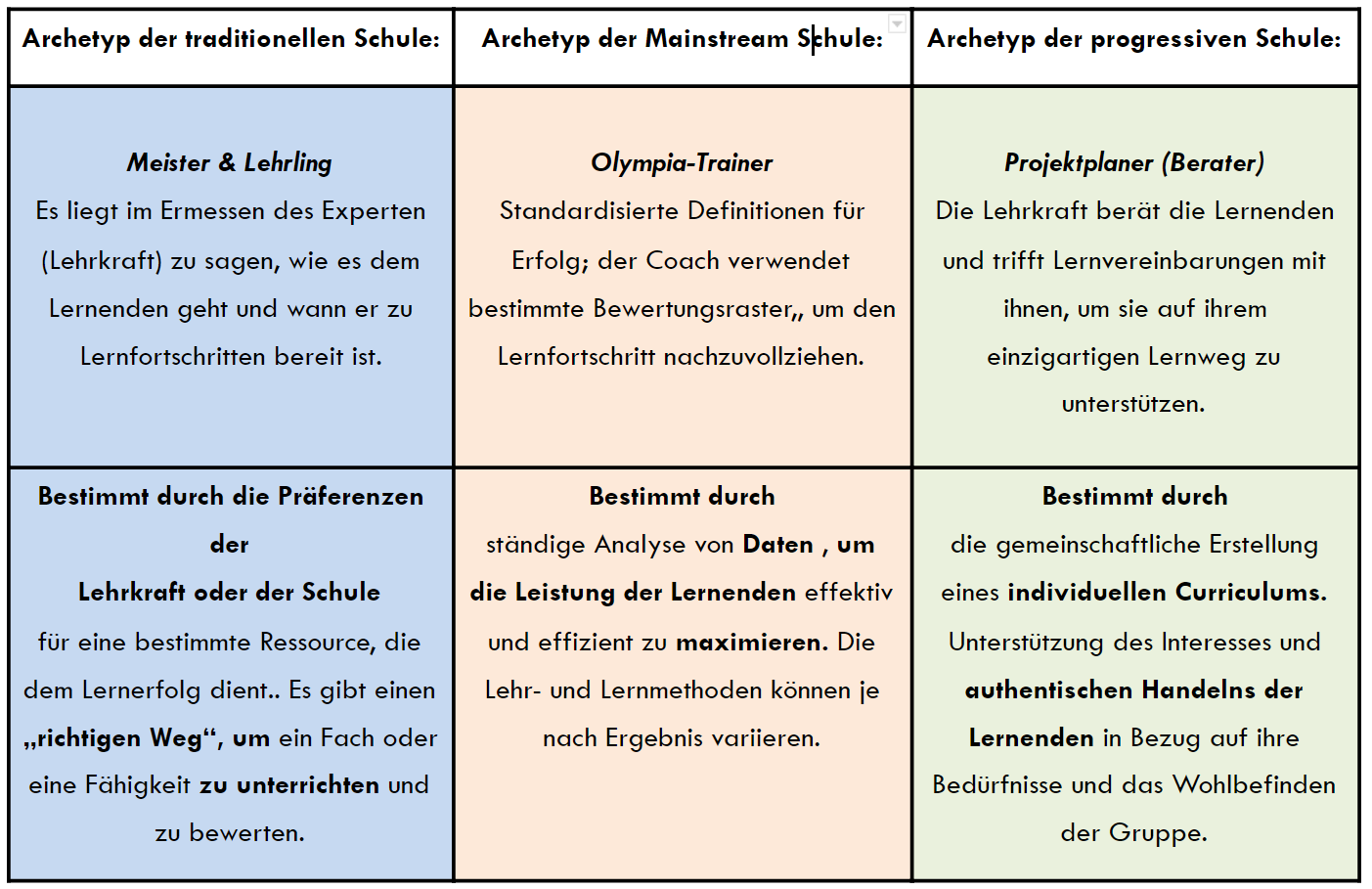 Welche ist Ihnen am wichtigsten?
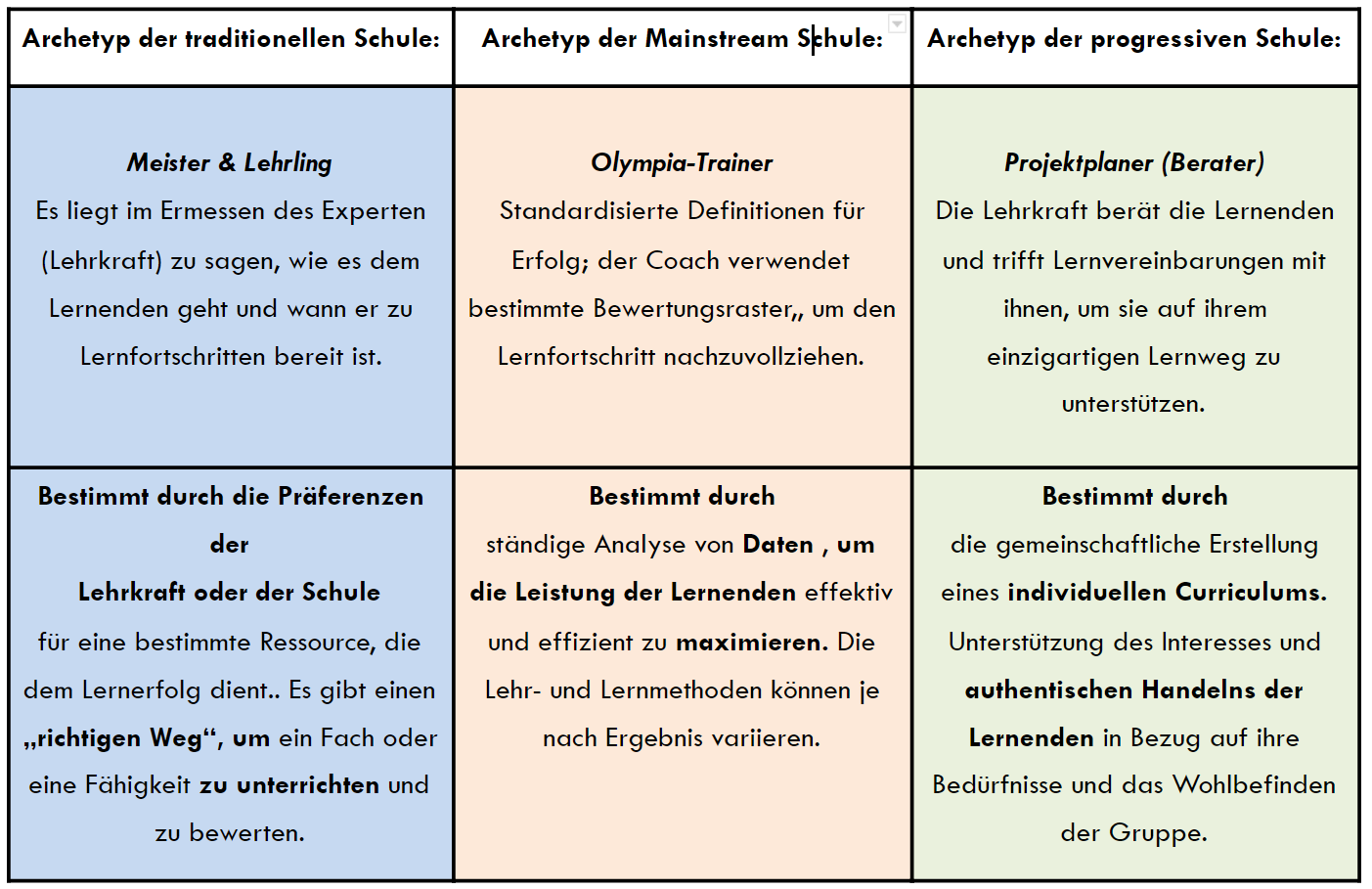 Wie läuft es in Ihrem Unterricht?
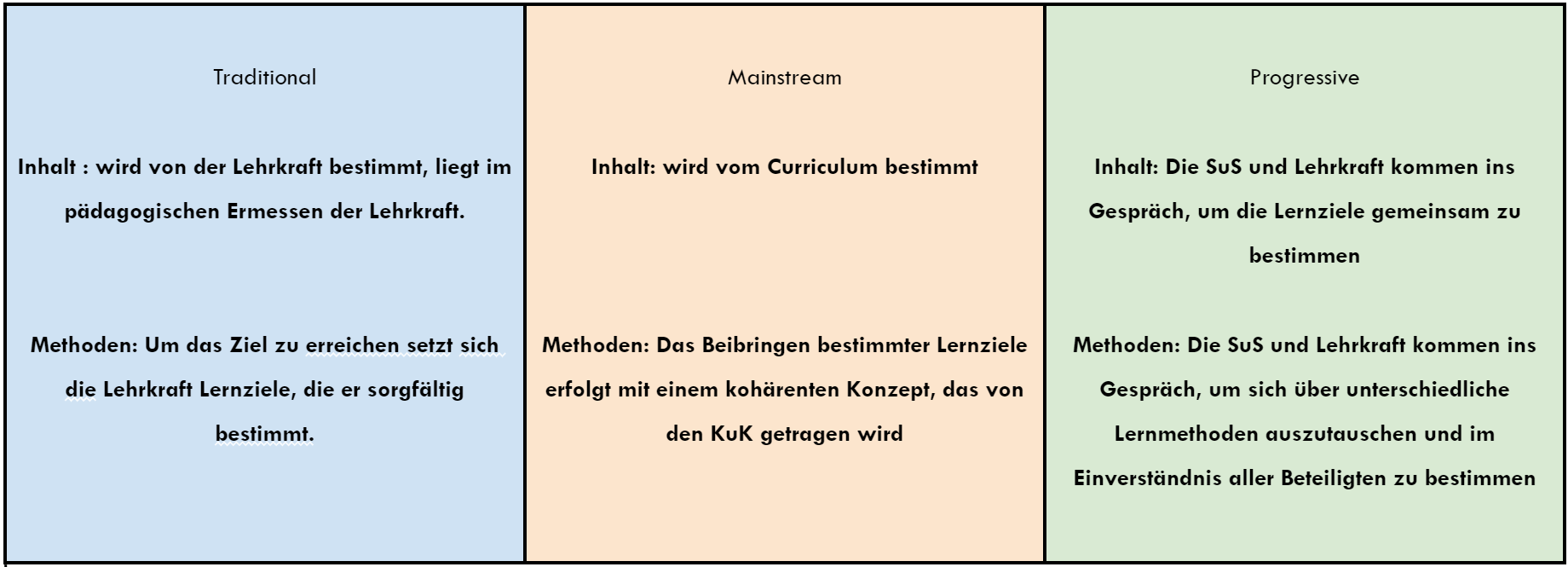 Welcher Form gehört Ihre Schule an? 
Wie schafft dies Harmonie oder Disharmonie mit Ihrem Unterricht?
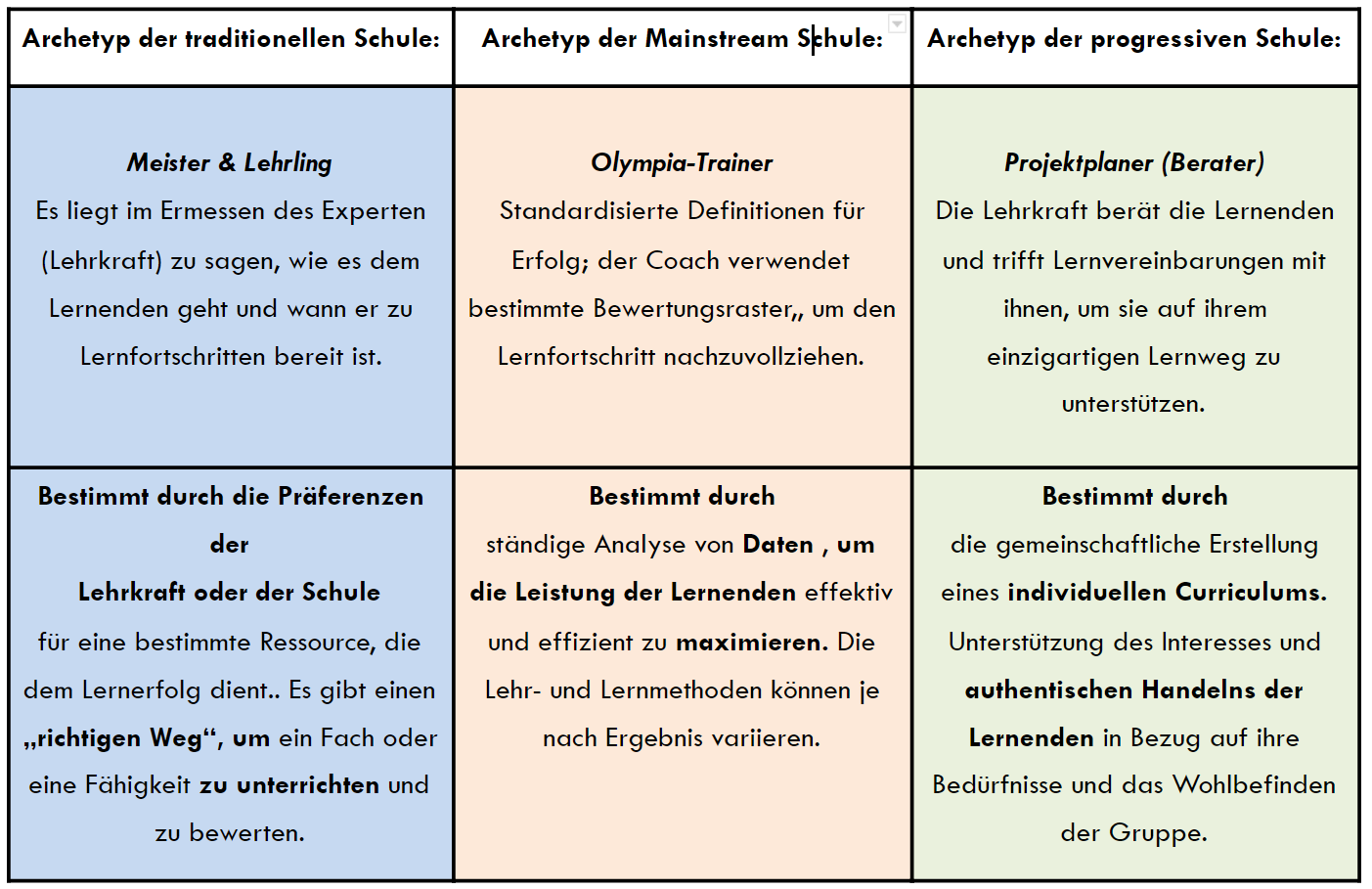 iDSB-Prozess, um zu entscheiden, was für uns am besten ist.
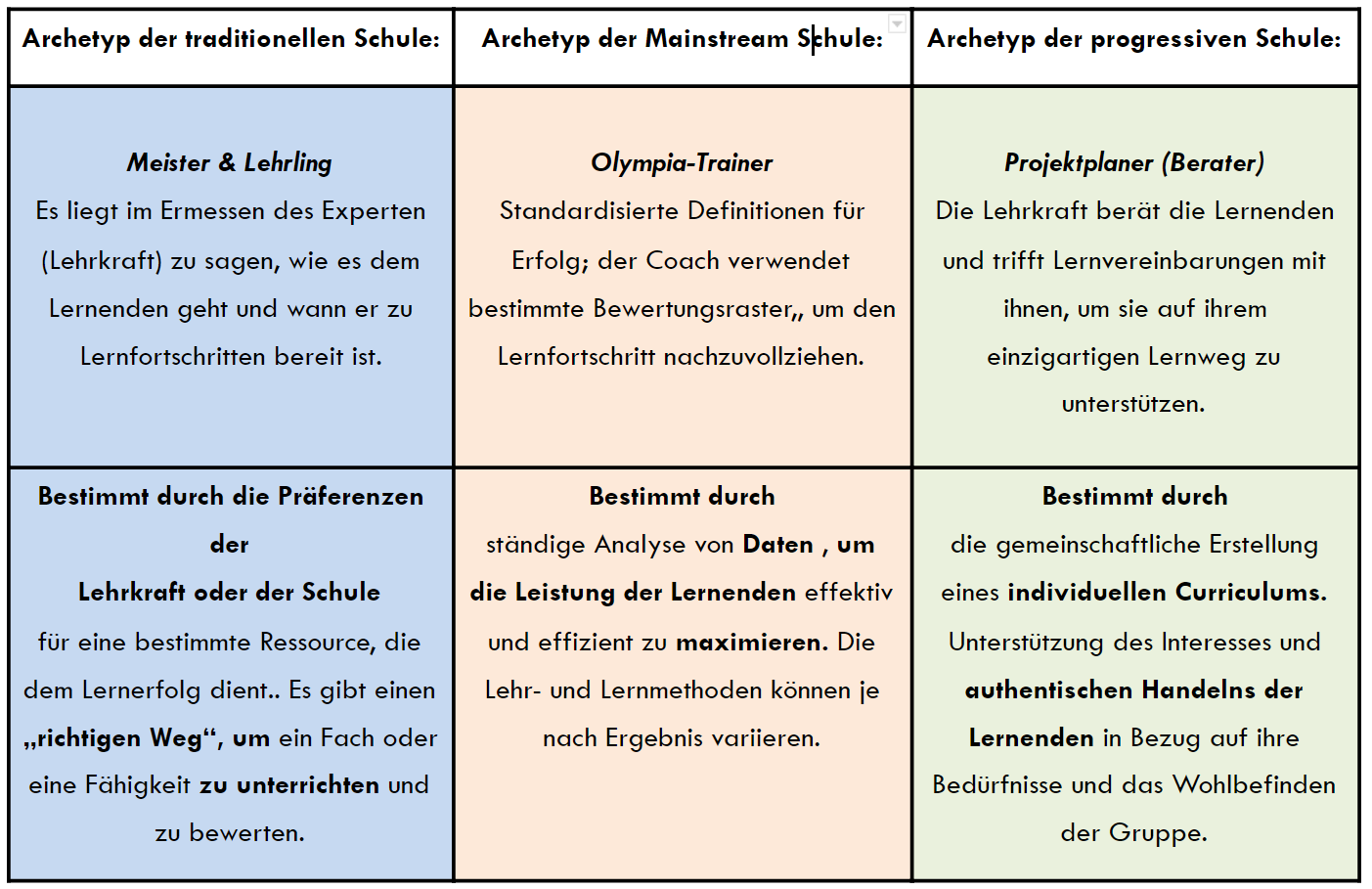 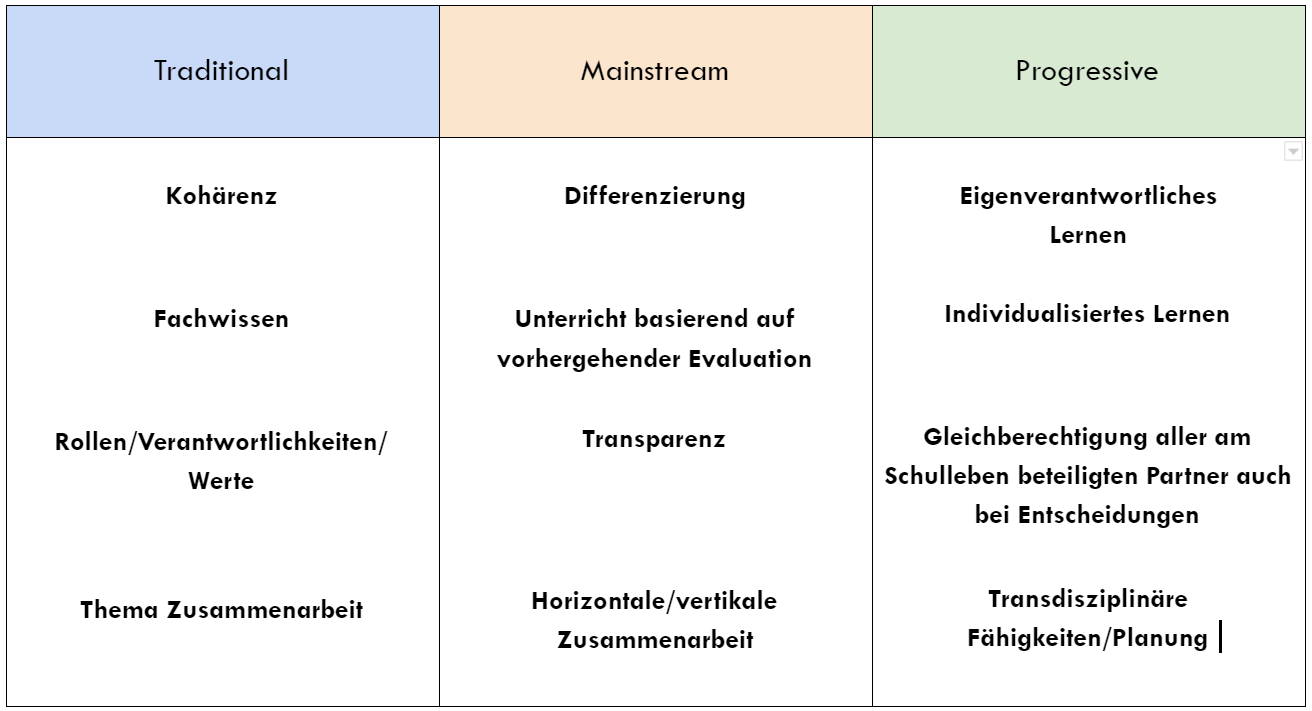 Die Geschichte der iDSB erzählt von 3 Schultypen.
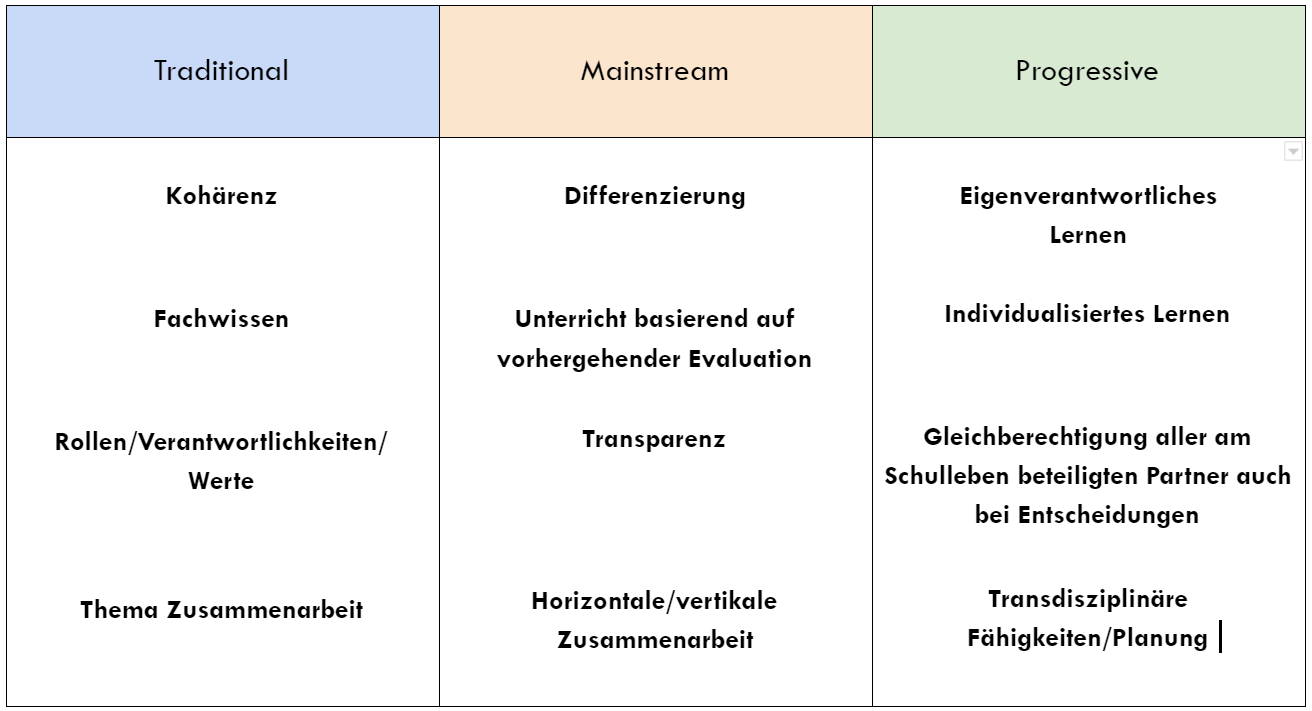 Wo wir waren und wohin wir gehen:Vertikale & Horizontale Zusammenarbeit
Wo wir waren und wohin wir gehen:Transparenz
Wo wir waren und wohin wir gehen:Unterricht basierend auf vorhergehender Evaluation
Wo wir waren und wohin wir gehen:Differenzierung